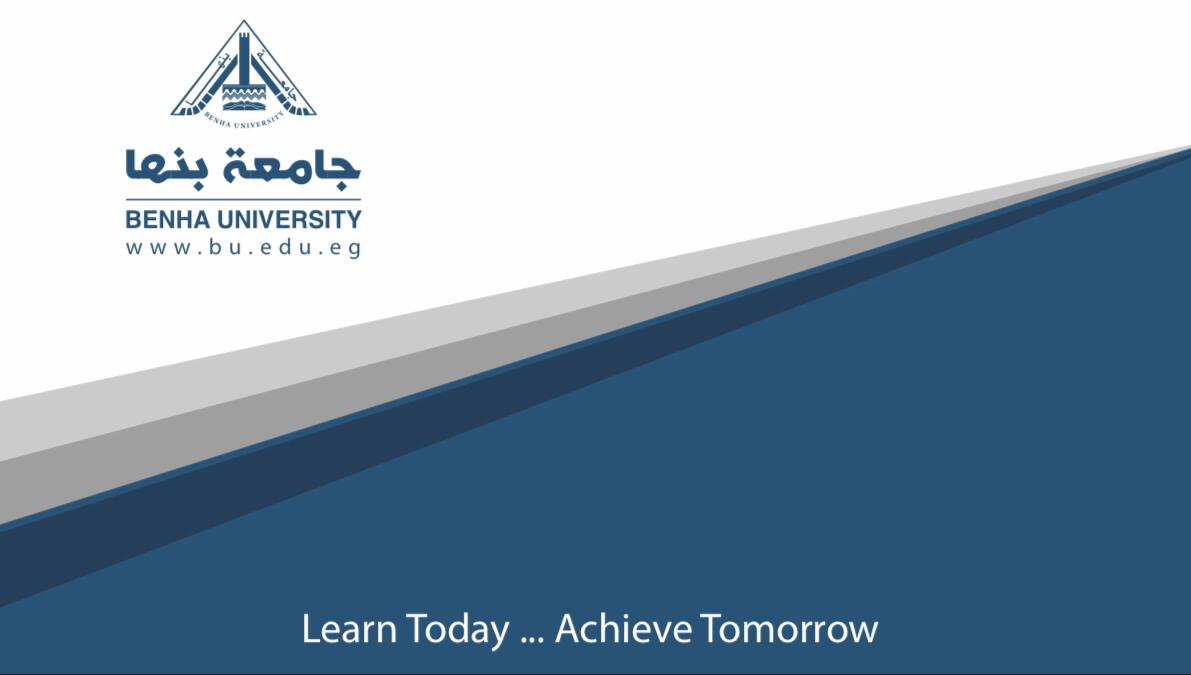 قسم اللغة الإنجليزية
الفرقة الثانية
كتابة
د/منة محمد سلامة المصري
2020
Revising EssayCohesion
cohesion is achieved when sentences are connected and flow together smoothly. An essay without coherence can inhibit a reader’s ability to understand the ideas and main points of the essay. Cohesion allows the reader to move easily throughout the essay from one idea to the next, from one sentence to the next, and from one paragraph to the next writing that does not achieve coherence will certainly fail to communicate the intended message to the reader. Knowledge of what constitutes coherence is particularly important in writing.
Transitional Expressions
Use Transitional Expressions to Link Ideas, Sentences, and Paragraphs
For examples:
Use Transitional Expressions to Link Ideas, Sentences, and Paragraphs
However
Because
Therefore
Use Synonyms to Link Ideas
Synonyms are two words with same meaning.
For examples:
House and home
Big and Huge
Coherence
Coherence is also a very important aspect of academic writing, because it immediately affects the tone of your writing. Although some instructors may say that you will not lose points because of grammatical errors in your paper, you may lose points if the tone of your writing is sloppy or too casual (a diary-type of writing or choppy sentences will make the tone of your writing too casual for academic writing).